The Four Market Structures
1
[Speaker Notes: https://www.youtube.com/watch?v=KGrmnynjHjI&list=PLE70CA726102FB294&index=17]
Four Market Structures
Monopoly
Perfect
Competition
Monopolistic
Competition
Oligopoly
Every product is sold in a market that can be considered one of the above market structures.

For example:
Fast Food Market
Cars Manufacturers 
Market for Operating Systems (Microsoft)
Strawberry Market
Cereal Market
2
Four Market Structures
Monopoly
Monopolistic
Competition
Perfect
Competition
Oligopoly
Imperfect Competition
Characteristics of Perfect Competition:
Examples: Corn, Strawberries,  Milk,  etc.
Many small firms
 Identical products (perfect substitutes)
 Low Barriers- Easy for firms to enter and exit the industry
 Seller has no need to advertise 
 Firms are “Price Takers” 
Each firm has NO control over price.
3
Four Market Structures
Monopoly
Perfect
Competition
Monopolistic
Competition
Oligopoly
Characteristics of Monopoly:
Examples:  The Electric Company, De Beers,
One large firm (the firm is the market)
 Unique product (no close substitutes)
 High Barriers- Firms cannot enter the industry
Monopolies are “Price Makers”
4
Barriers to Entry
A monopoly wouldn’t last long if there were not high barriers to keep other firms from entering. 
Types of Barriers to Entry
1. Economies of Scale
Ex: There is only one electric company because they are the only ones that can make electricity at the lowest cost. This is a “natural monopoly” 
2. Superior Technology
3. Geography or Ownership of Raw Materials
4. Government Created Barriers
The government issues patents to protect inventors and forbids others from using their invention
5
Four Market Structures
Monopoly
Perfect
Competition
Monopolistic
Competition
Oligopoly
Characteristics of Oligopolies:
Examples: Cell Phones,  Service Providers, Cars
A Few Large Producers (Less than 10)
Identical or Differentiated Products
High Barriers to Entry 
Control Over Price  (Price Maker)
Mutual Interdependence
Firms must worry about the decisions of their competitors and use strategy
6
Four Market Structures
Monopolistic
Competition
Monopoly
Perfect
Competition
Oligopoly
Characteristics of Mono. Comp:
Examples: Fast food, furniture, shoe stores
Relatively Large Number of Sellers
Differentiated Products
Some control over price 
Low Barriers- easy for firms to enter
A lot of non-price competition (Advertising)
7
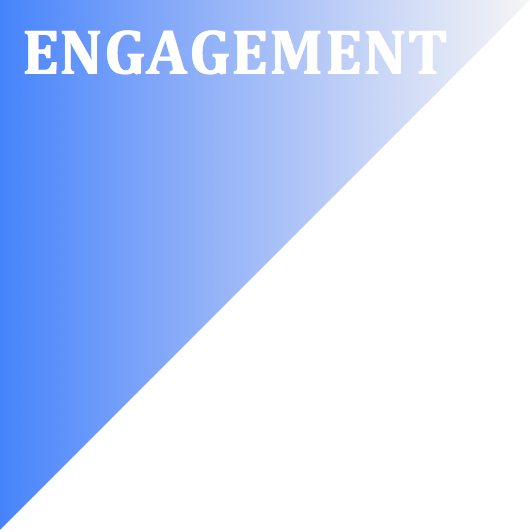 Market Structures
Name products that you commonly see  advertised.
Why do you think these companies advertise?
Can you name the direct competitors of these companies?
In which market structure is that product most likely sold?
What is a product or market that you don’t see commercials for? Why?
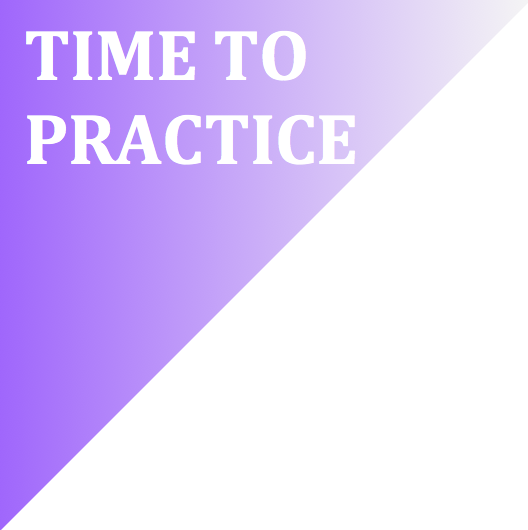 Name that market structure!
For each of the following, identify which market structure(s) match the stated characteristic?
There are a large number of relatively small firms 
A company has a patent that allows only it to sell a product
Products are differentiated 
Price maker
Interdependence
Perfect competition & monopolistic competition
Monopoly
Monopoly, monopolistic competition, and often oligopoly
Monopoly, monopolistic competition, oligopoly
Oligopoly